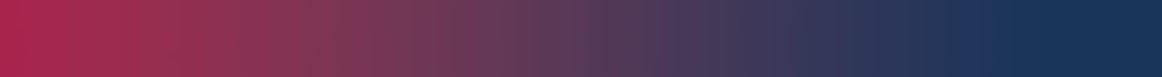 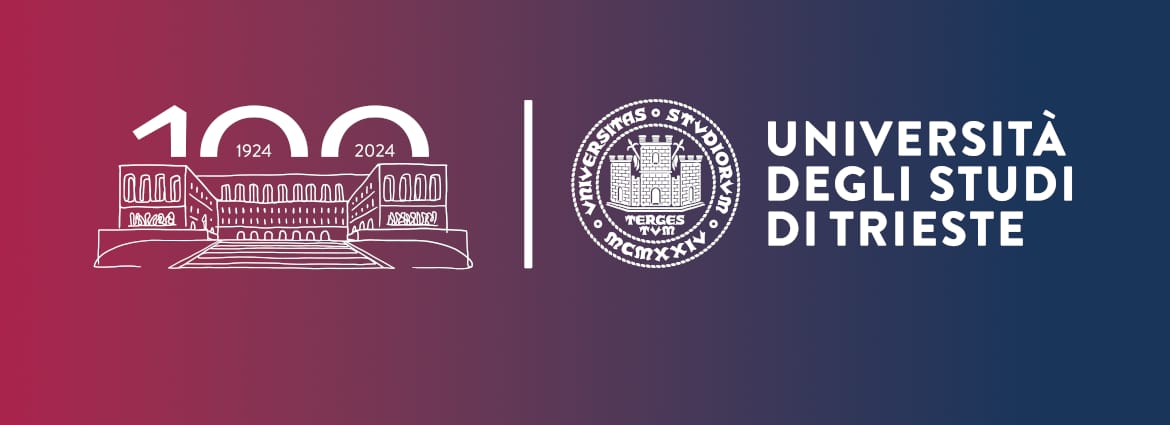 SCIENZE DELLA FORMAZIONE PRIMARIA
TIROCINIO SECONDO ANNO – T1
CORSO DI LAUREA​
IN SCIENZE DELLA FORMAZIONE PRIMARIA​
​
​
​
​
TIROCINIO - T1​
​
I DOCUMENTI ISTITUZIONALI:  PTOF – RAV - PDM​
​
24/01/2025​

​
A cura del gruppo Tutor di Tirocinio​
Isabella Peghin, Giuliana Silvestri, Valentina Suber​
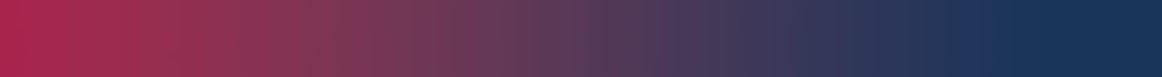 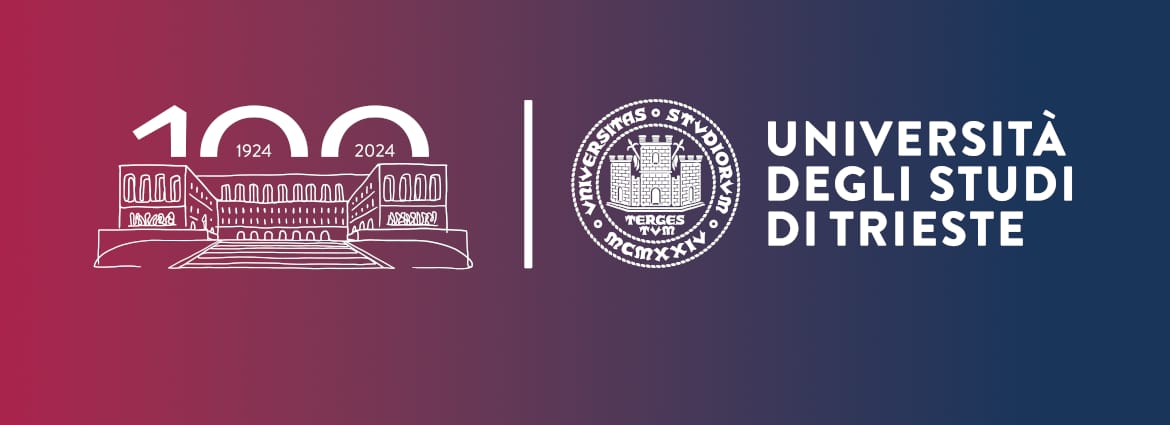 SCIENZE DELLA FORMAZIONE PRIMARIA
TIROCINIO SECONDO ANNO – T1
PTOF – PIANO TRIENNALE OFFERTA FORMATIVA
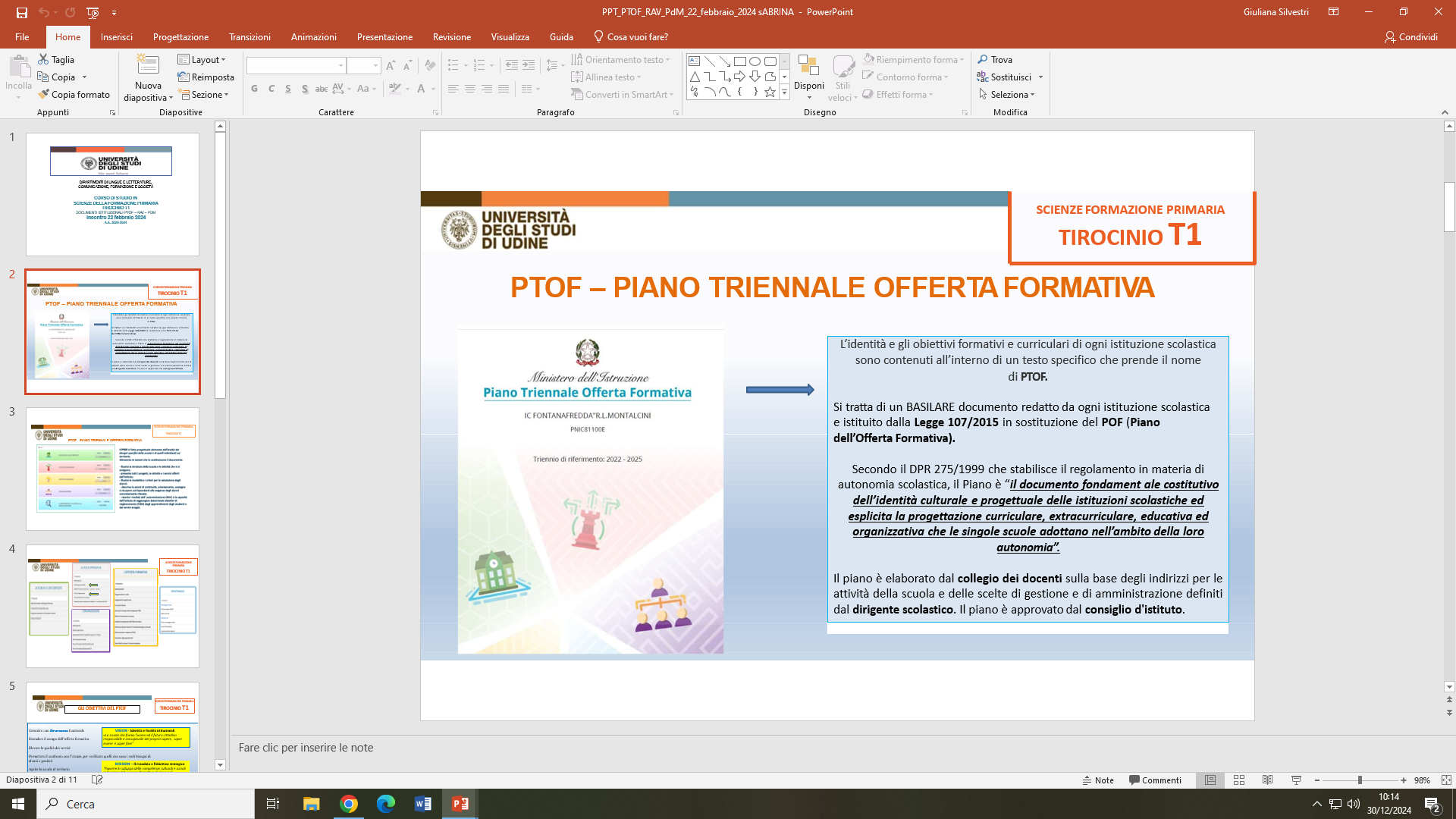 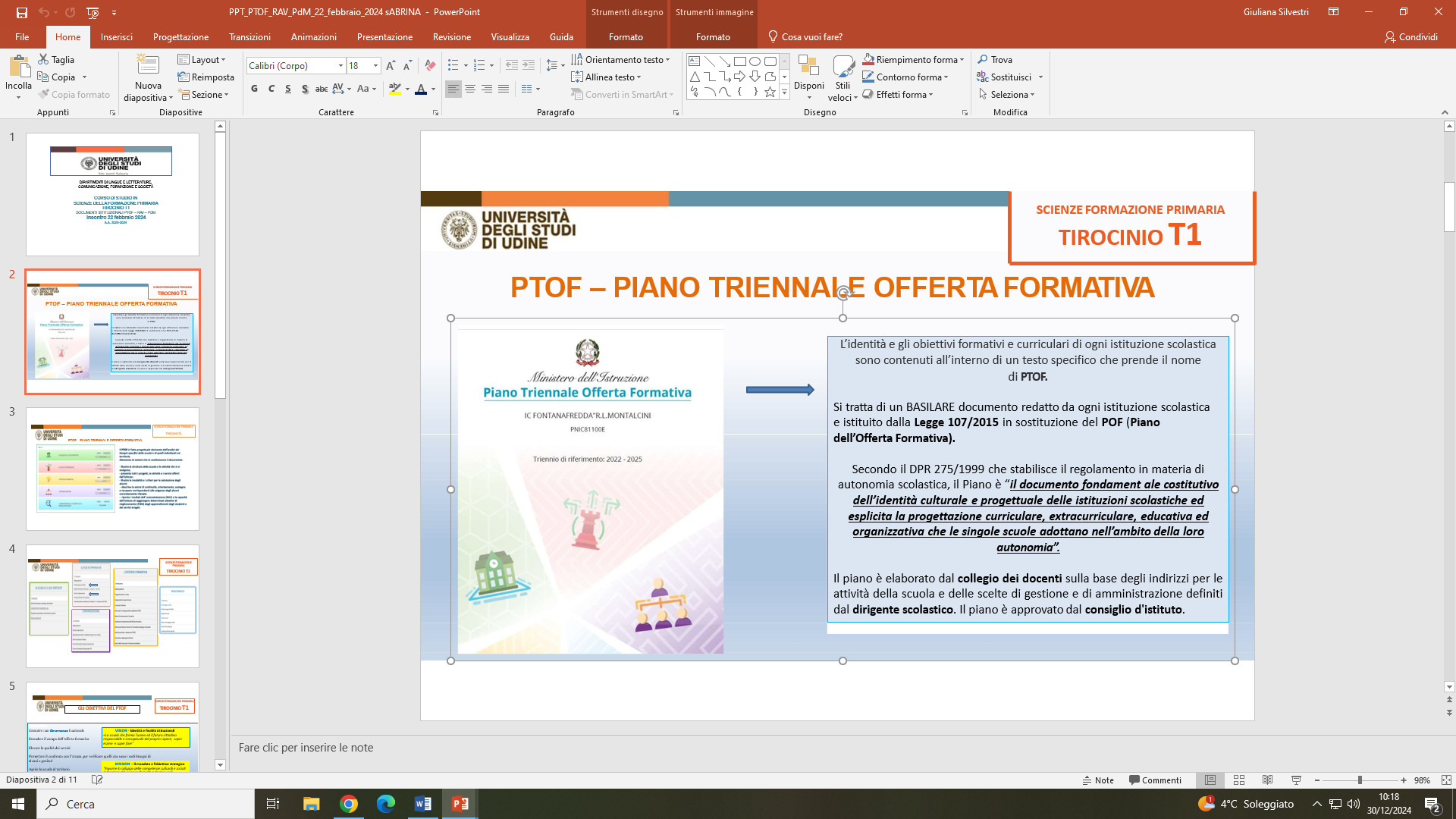 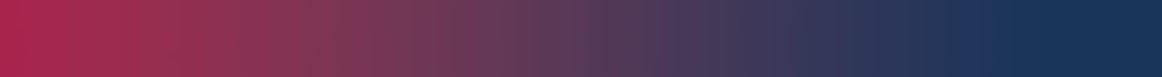 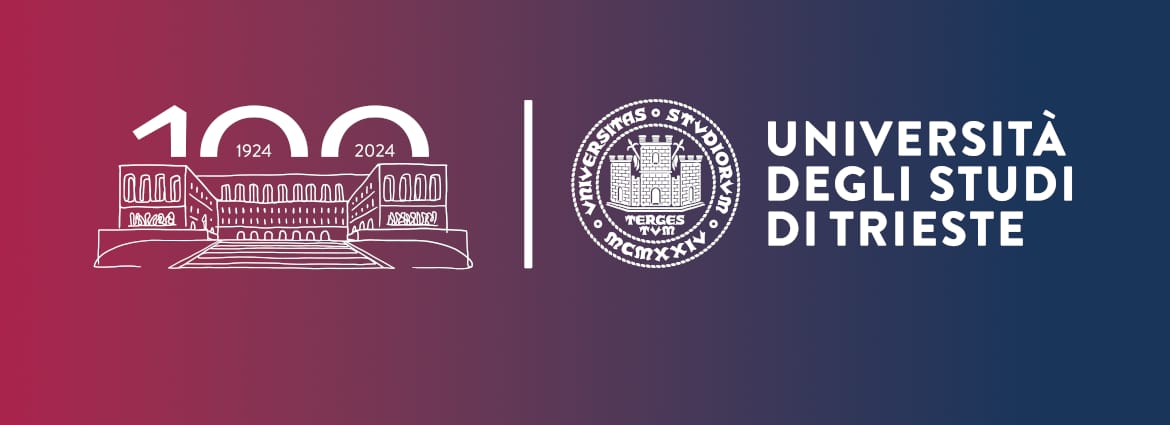 SCIENZE DELLA FORMAZIONE PRIMARIA
TIROCINIO SECONDO ANNO – T1
PTOF – PIANO TRIENNALE OFFERTA FORMATIVA
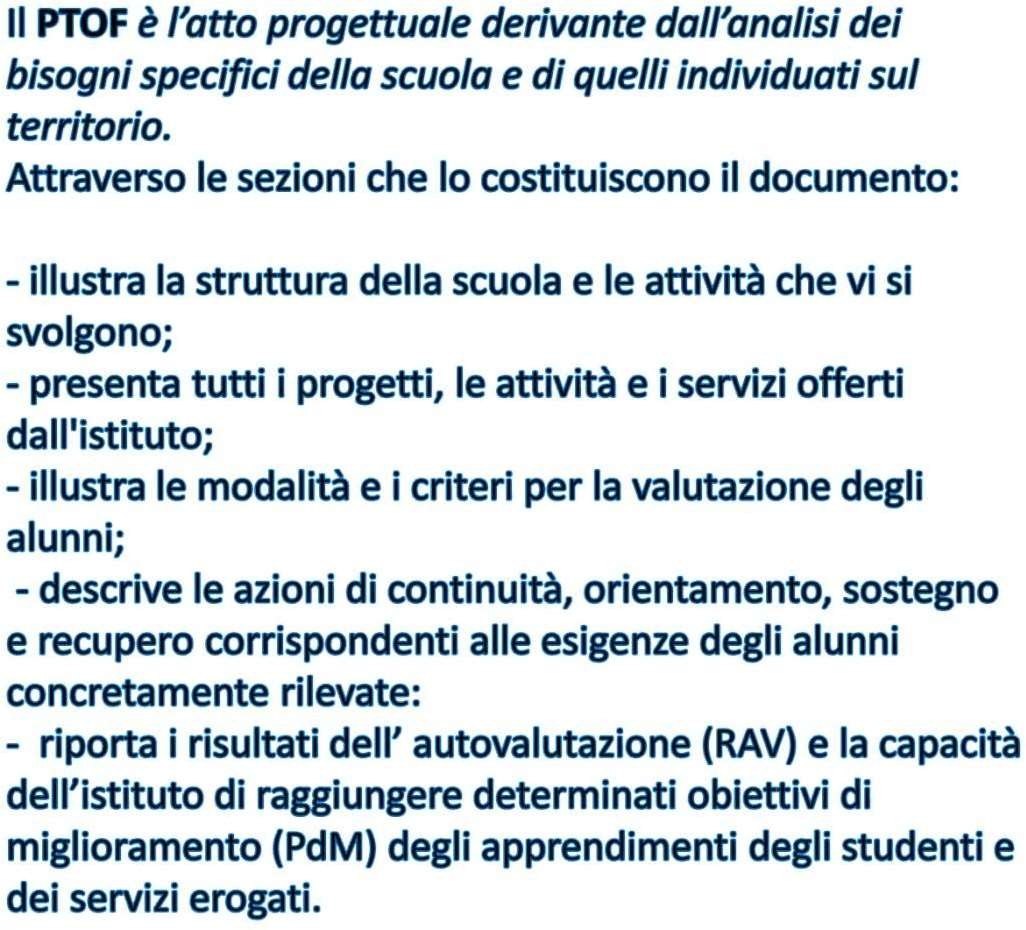 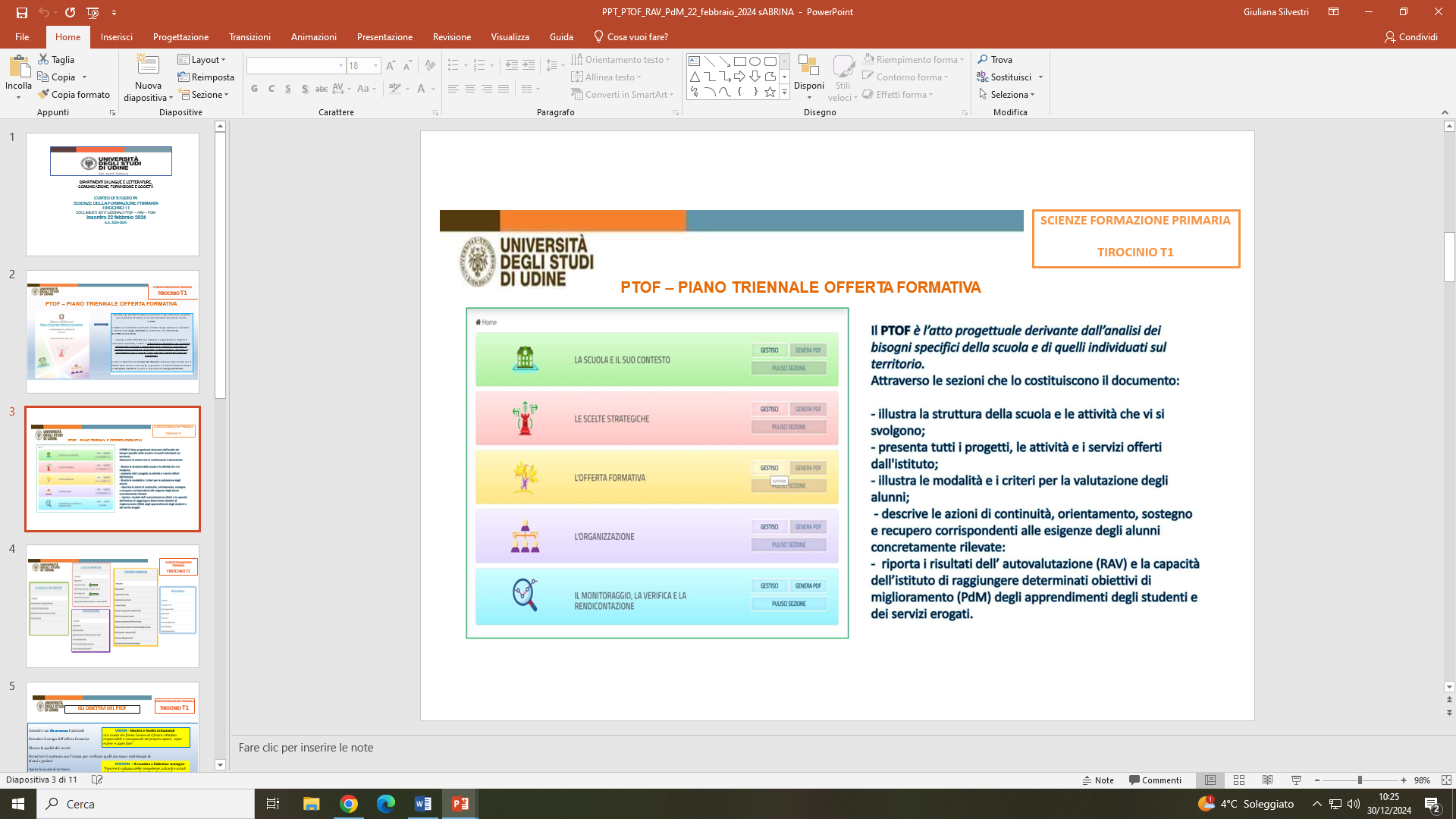 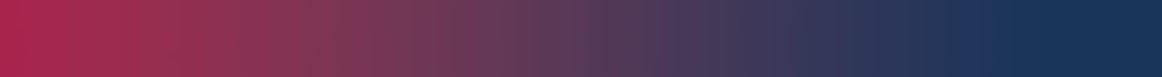 P.T.O.F.
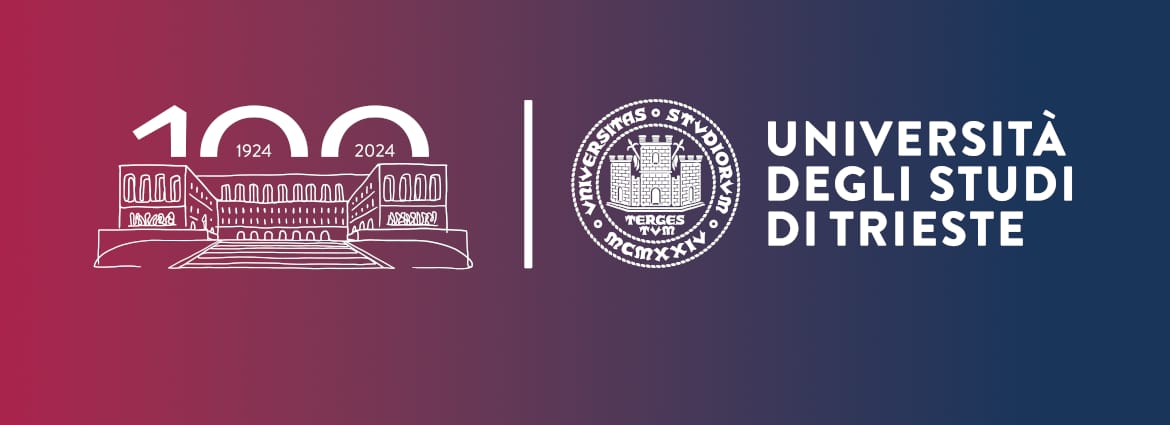 SCIENZE DELLA FORMAZIONE PRIMARIA
TIROCINIO SECONDO ANNO – T1
Illustra la struttura, l’organizzazione e le attività che si svolgono, presenta tutti i progetti e i servizi offerti dall’istituzione scolastica. Si tratta del documento identificativo di una scuola in coerenza con le Indicazioni guida nazionali.
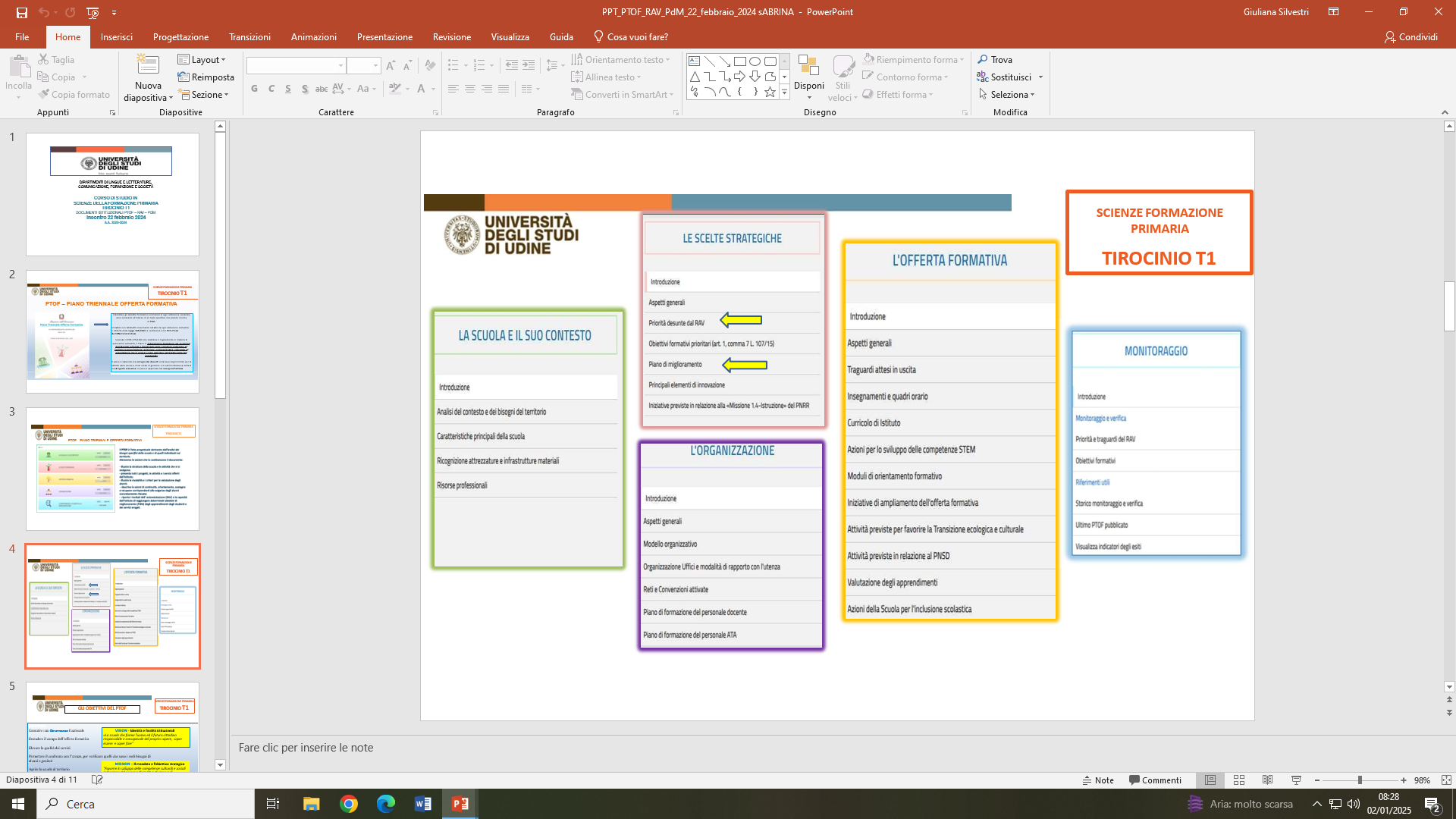 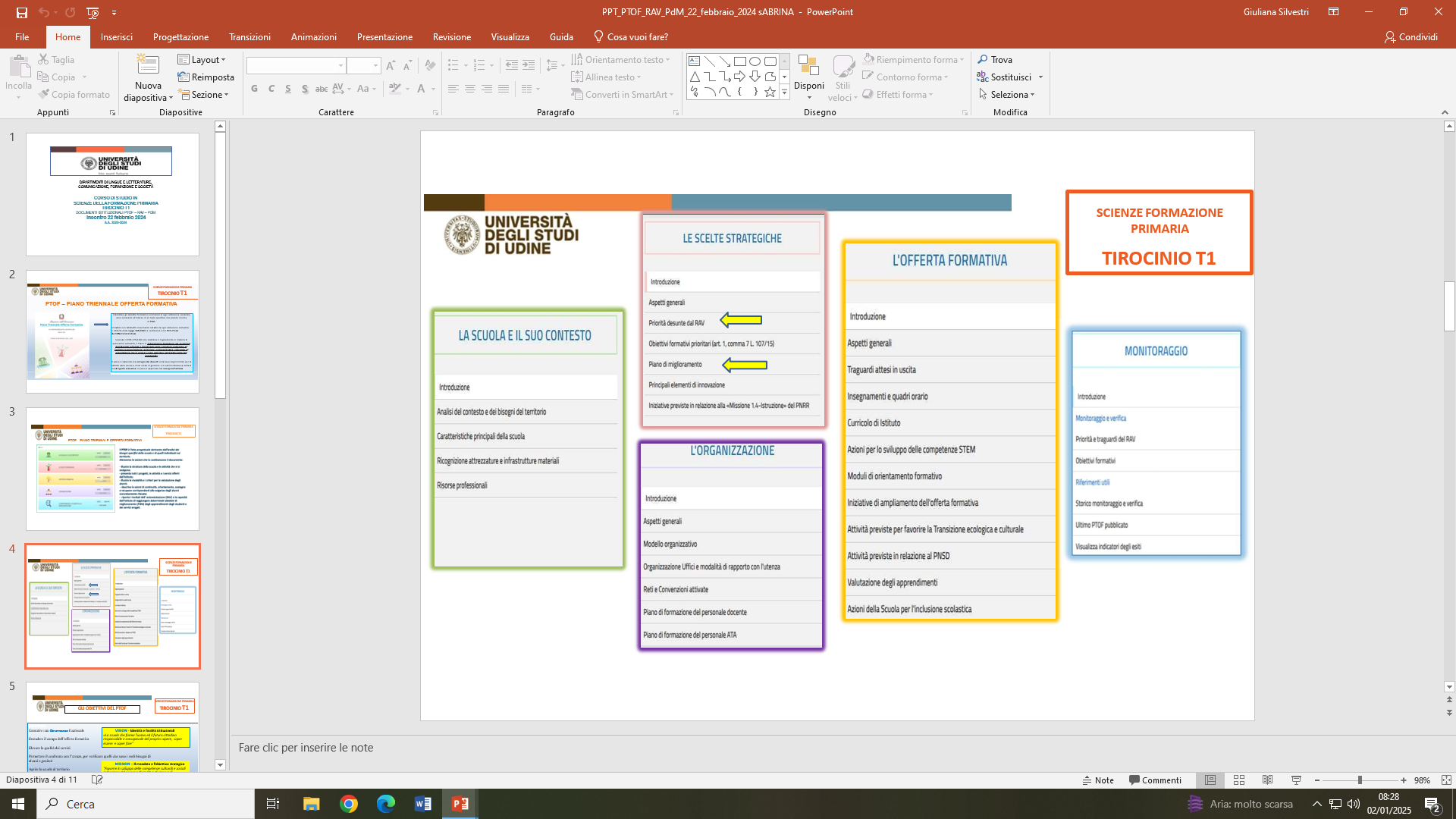 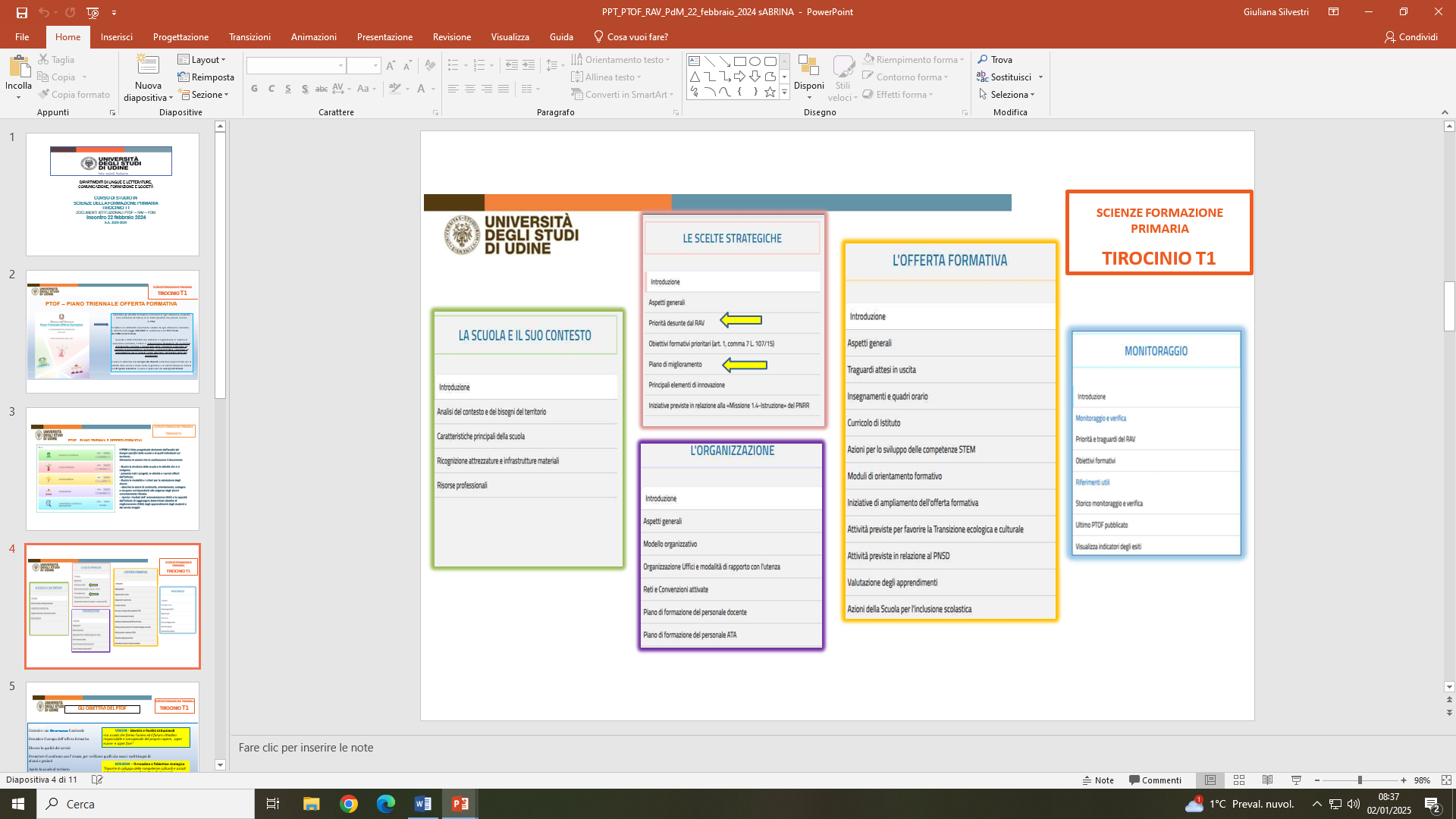 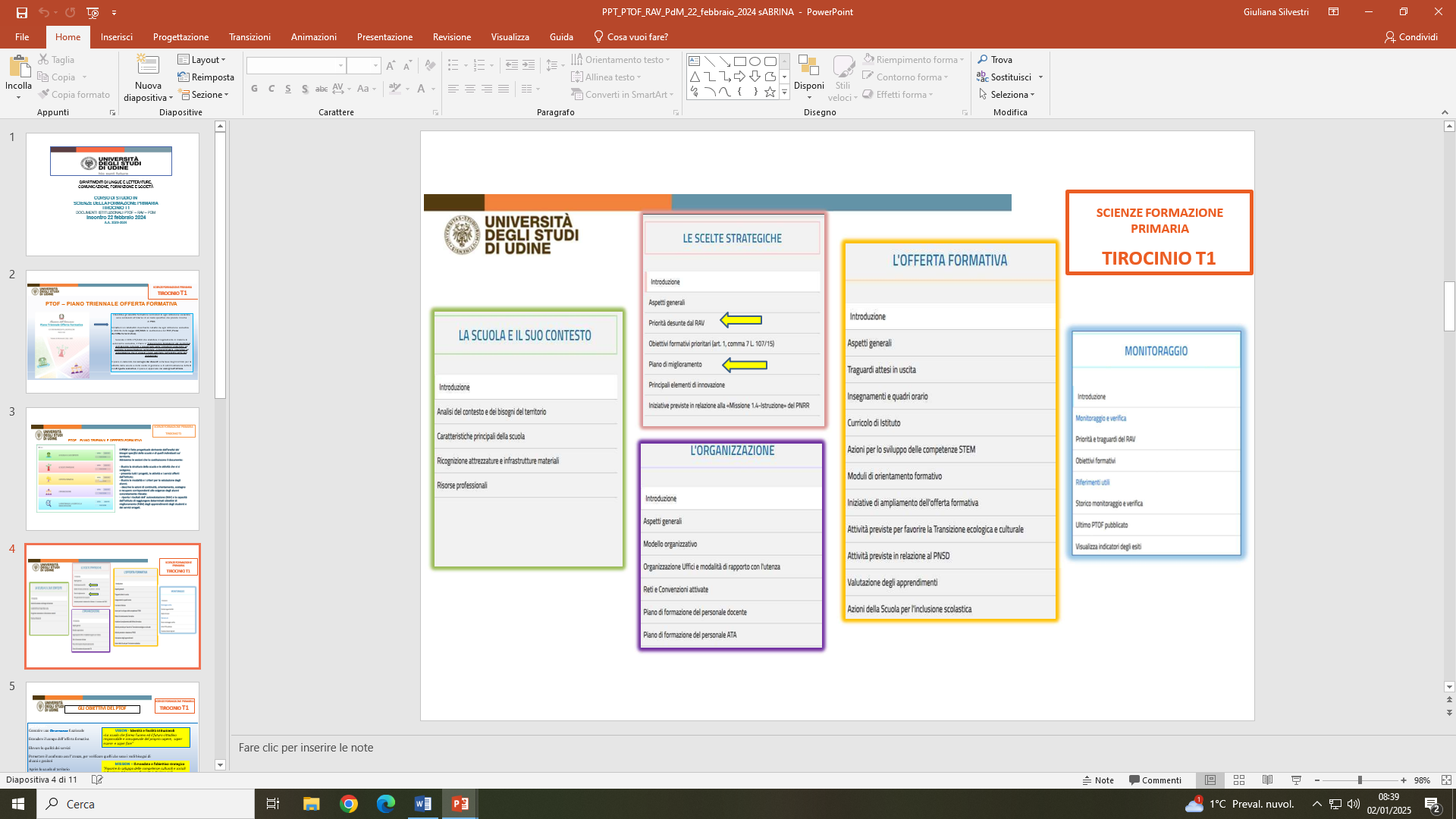 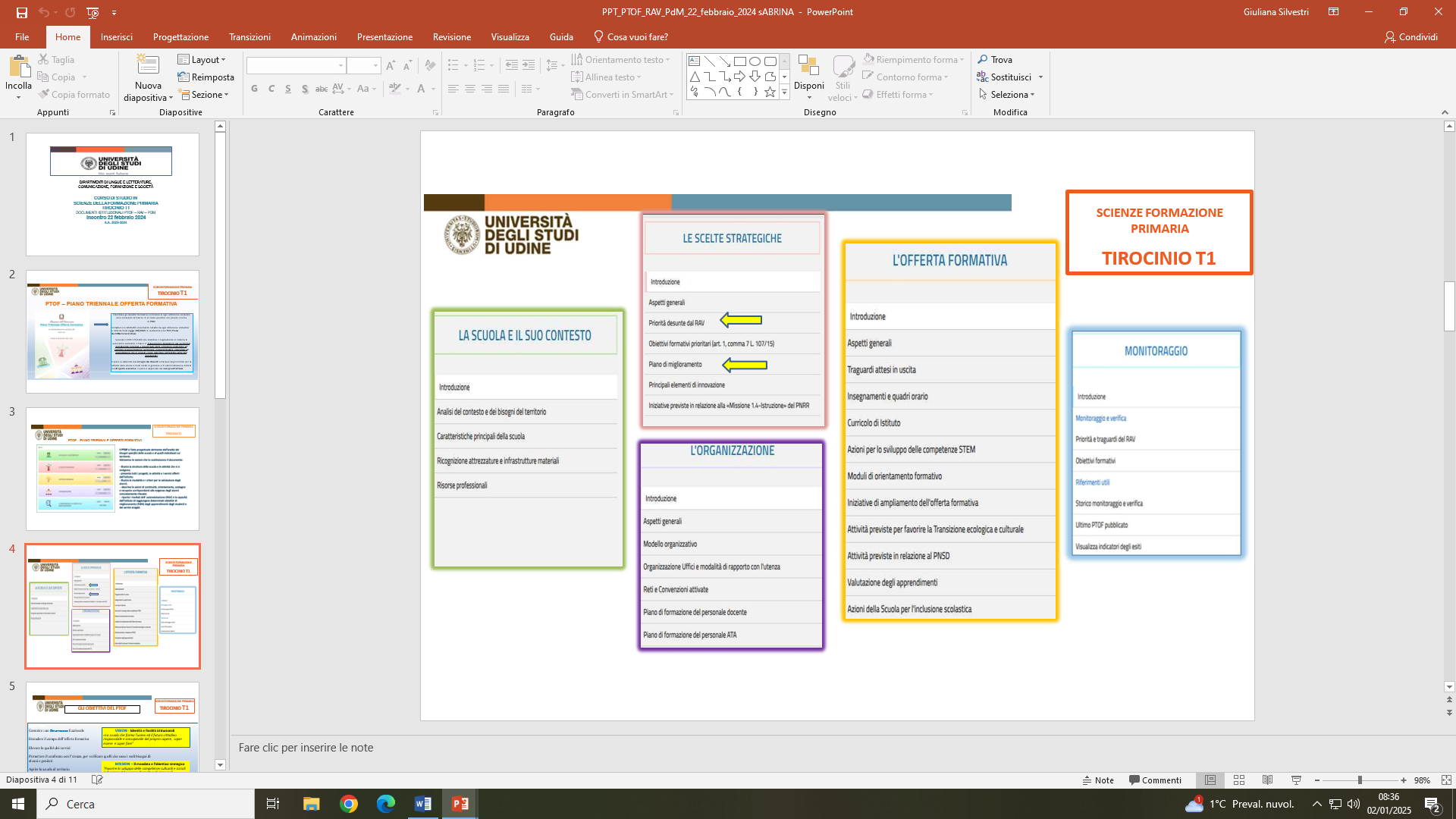 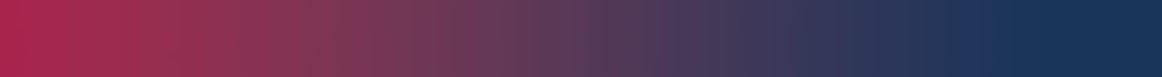 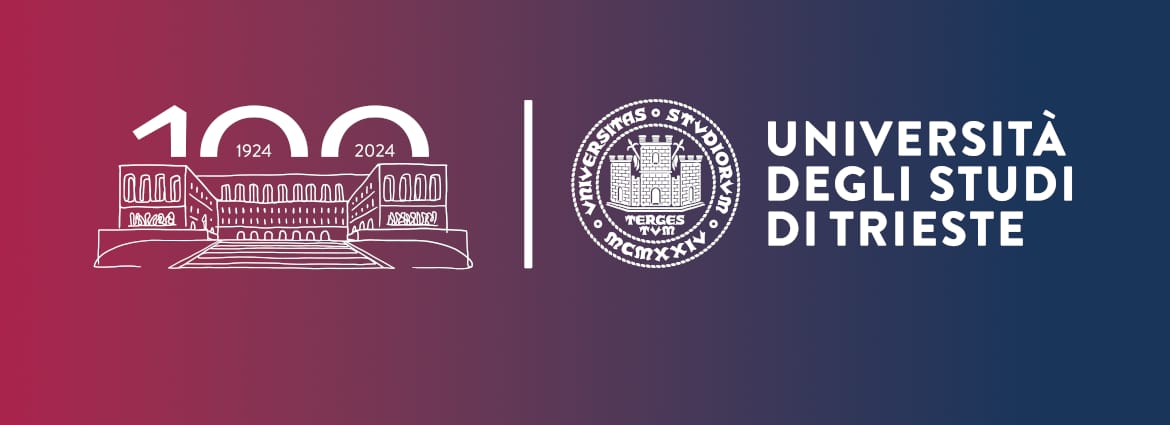 SCIENZE DELLA FORMAZIONE PRIMARIA
TIROCINIO SECONDO ANNO – T1
GLI OBITTIVI DEL P.T.O.F.
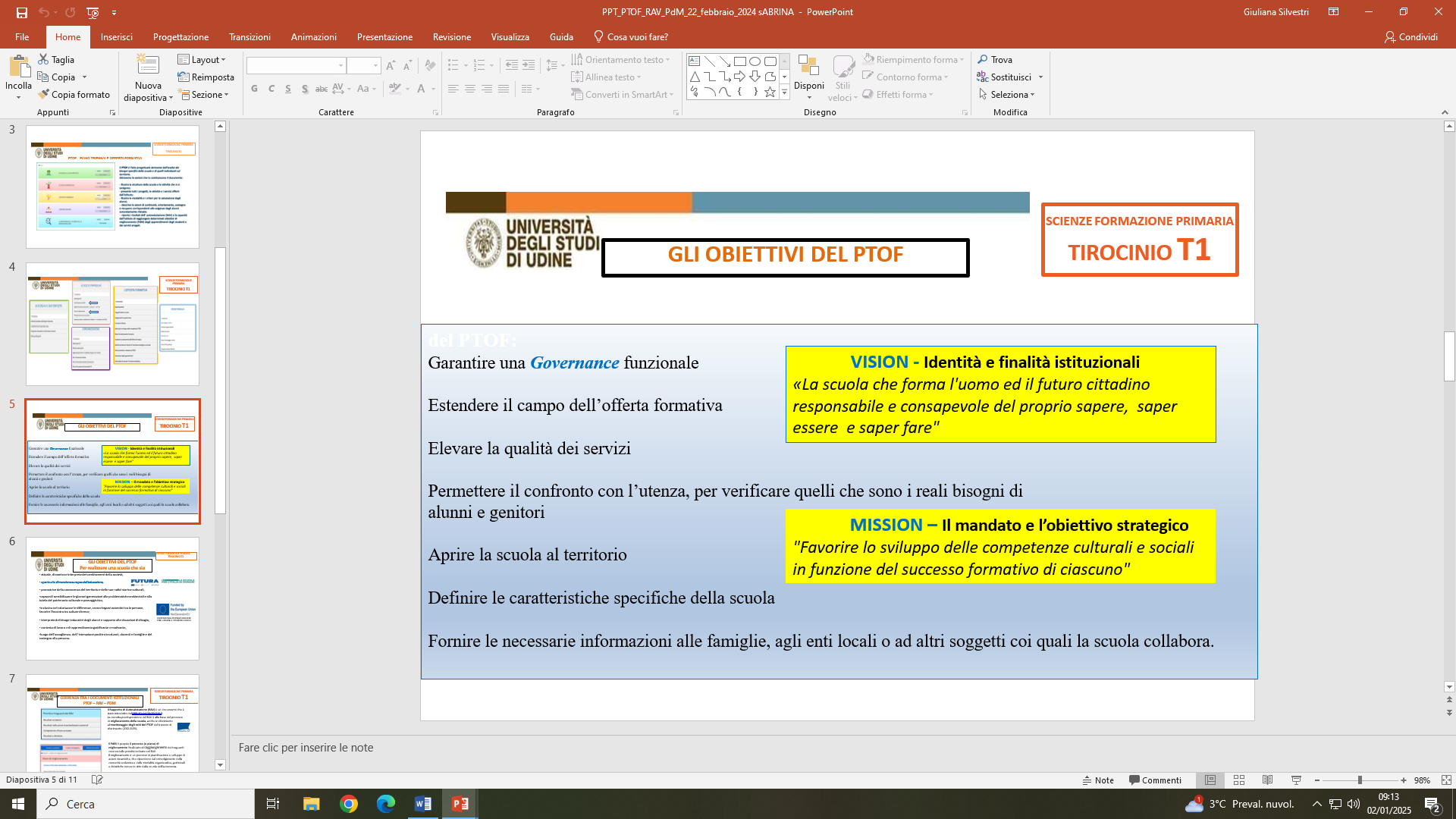 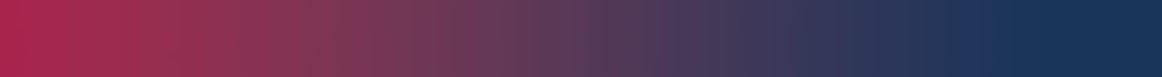 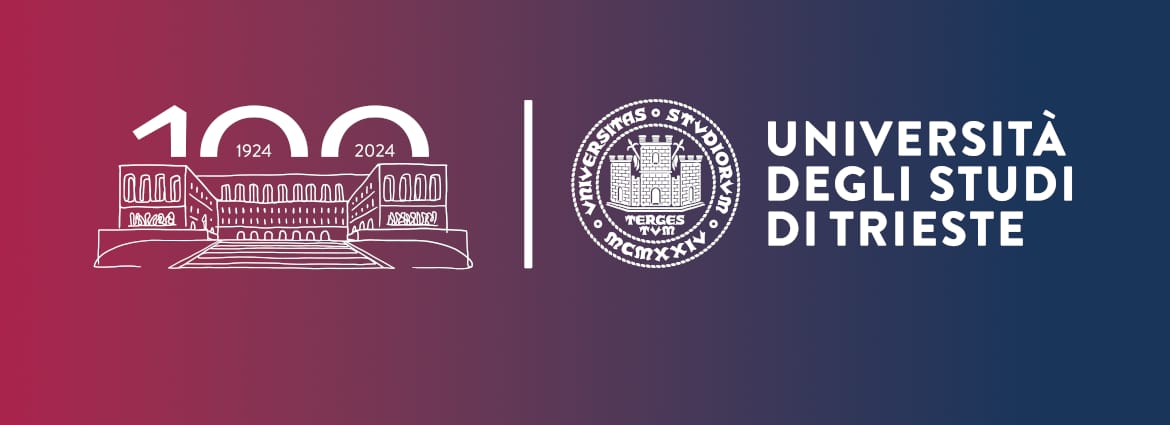 SCIENZE DELLA FORMAZIONE PRIMARIA
TIROCINIO SECONDO ANNO – T1
GLI OBIETTIVI DEL PTOF
Per realizzare una scuola che sia …
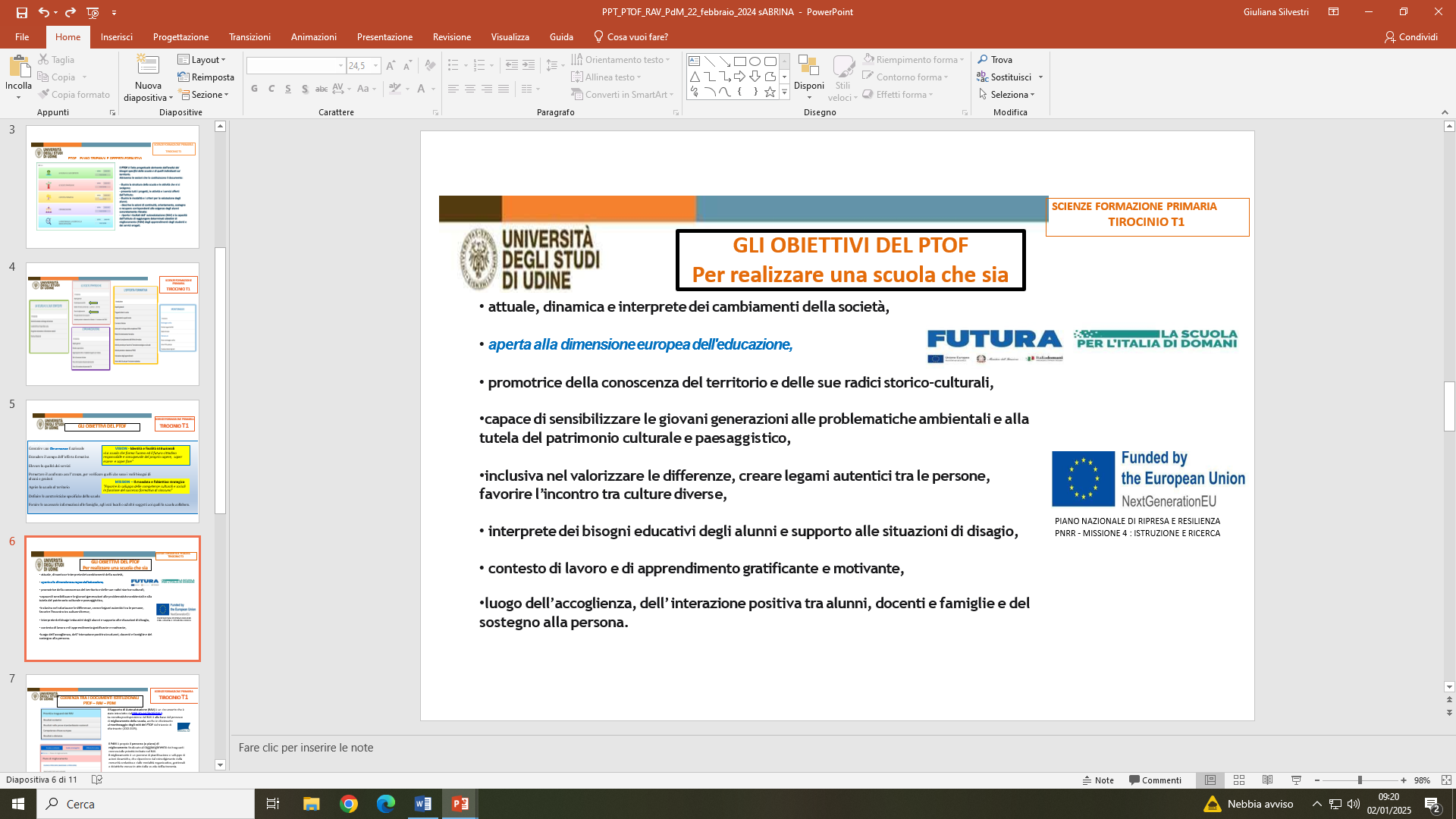 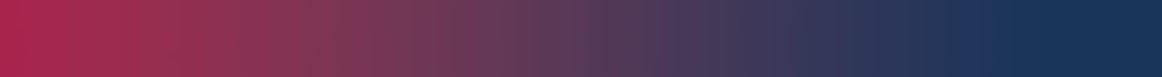 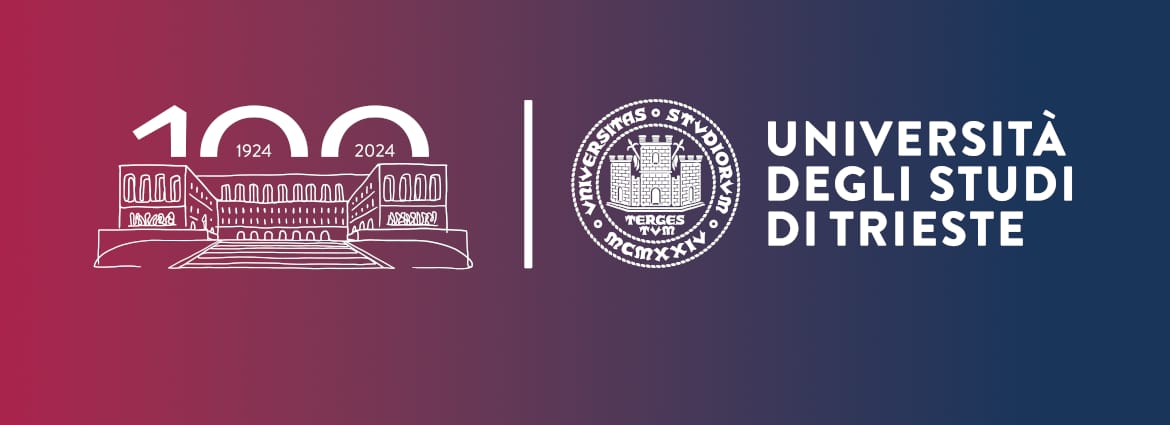 SCIENZE DELLA FORMAZIONE PRIMARIA
TIROCINIO SECONDO ANNO – T1
COERENZA TRA I DOCUMENTI ISTITUZIONALI
PTOF – RAV - PDM
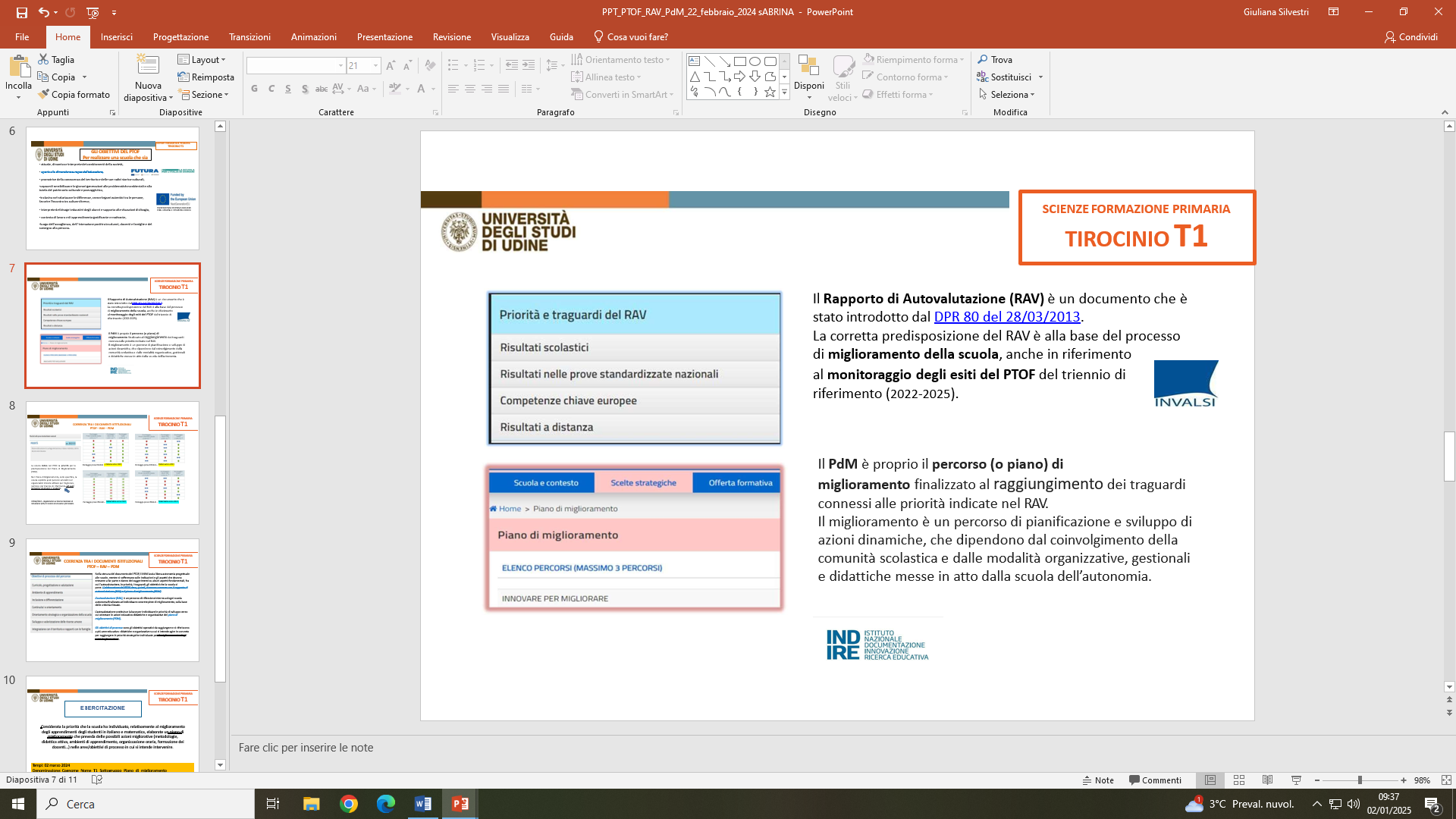 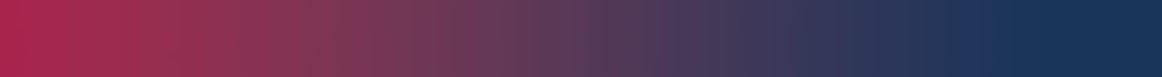 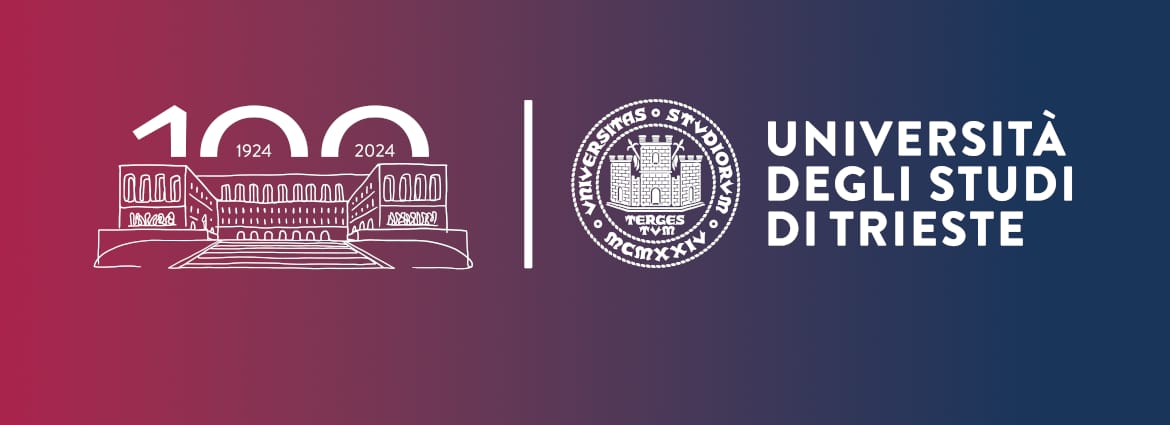 SCIENZE DELLA FORMAZIONE PRIMARIA
TIROCINIO SECONDO ANNO – T1
COERENZA TRA I DOCUMENTI ISTITUZIONALI
PTOF – RAV - PDM
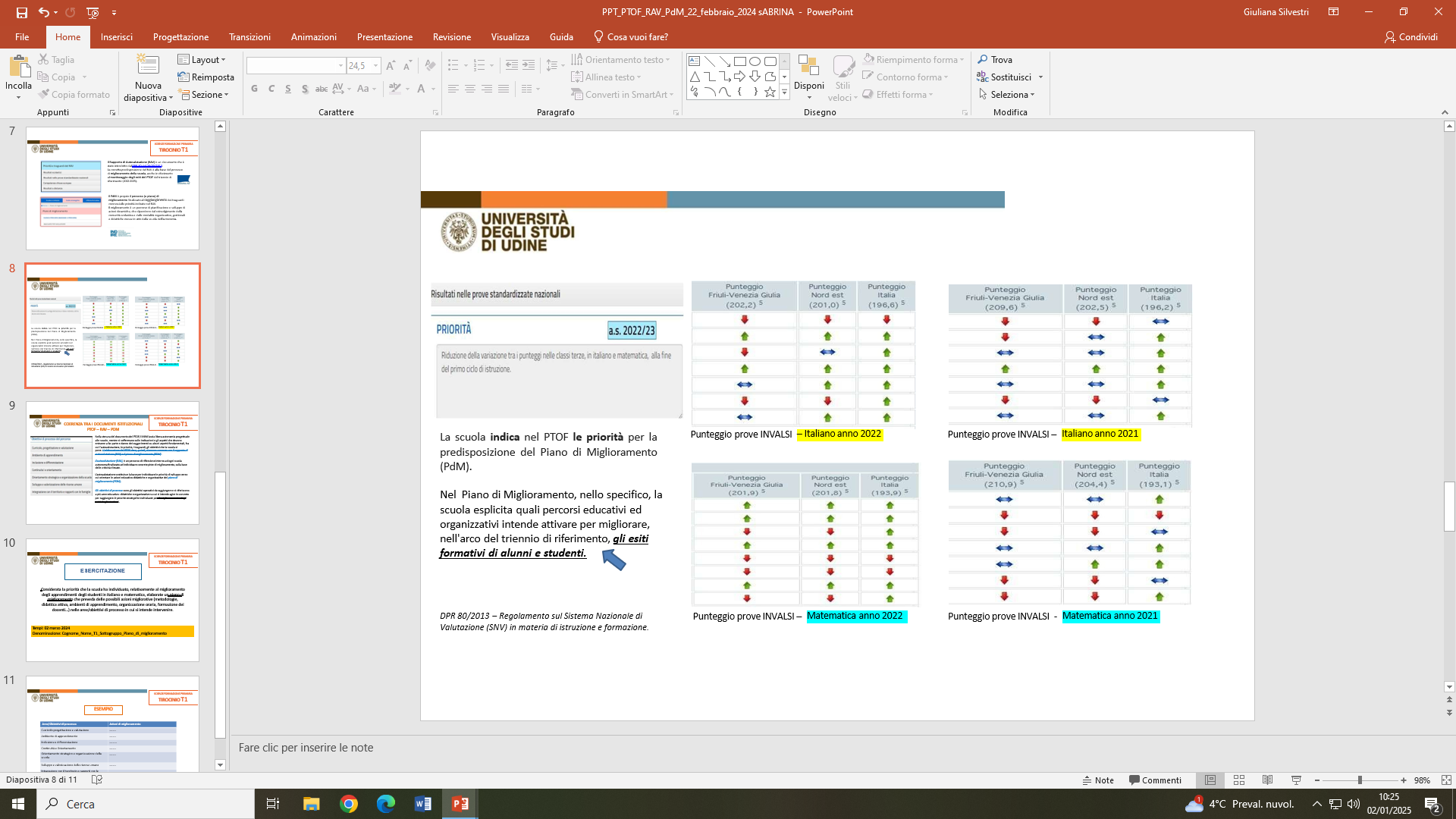 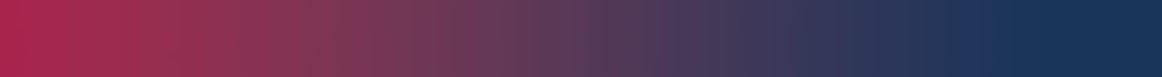 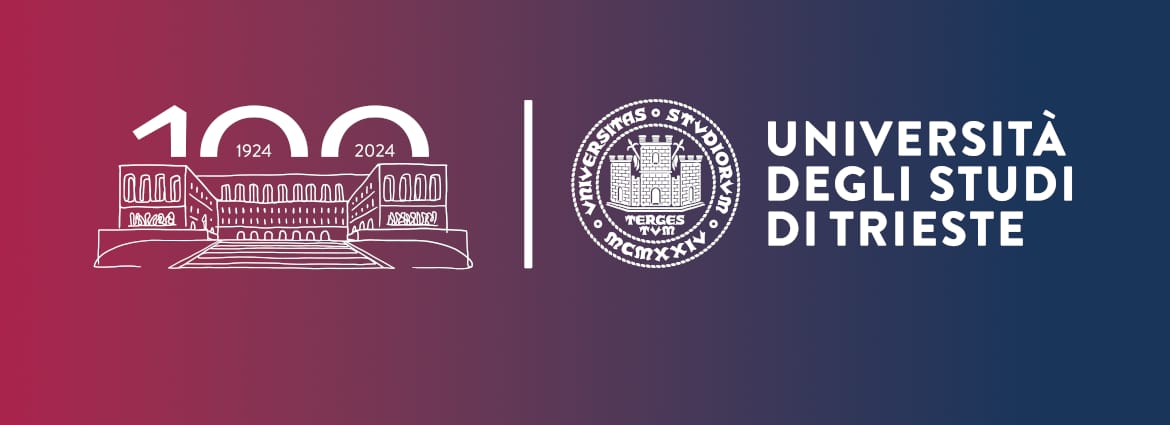 SCIENZE DELLA FORMAZIONE PRIMARIA
TIROCINIO SECONDO ANNO – T1
COERENZA TRA I DOCUMENTI ISTITUZIONALI
PTOF – RAV - PDM
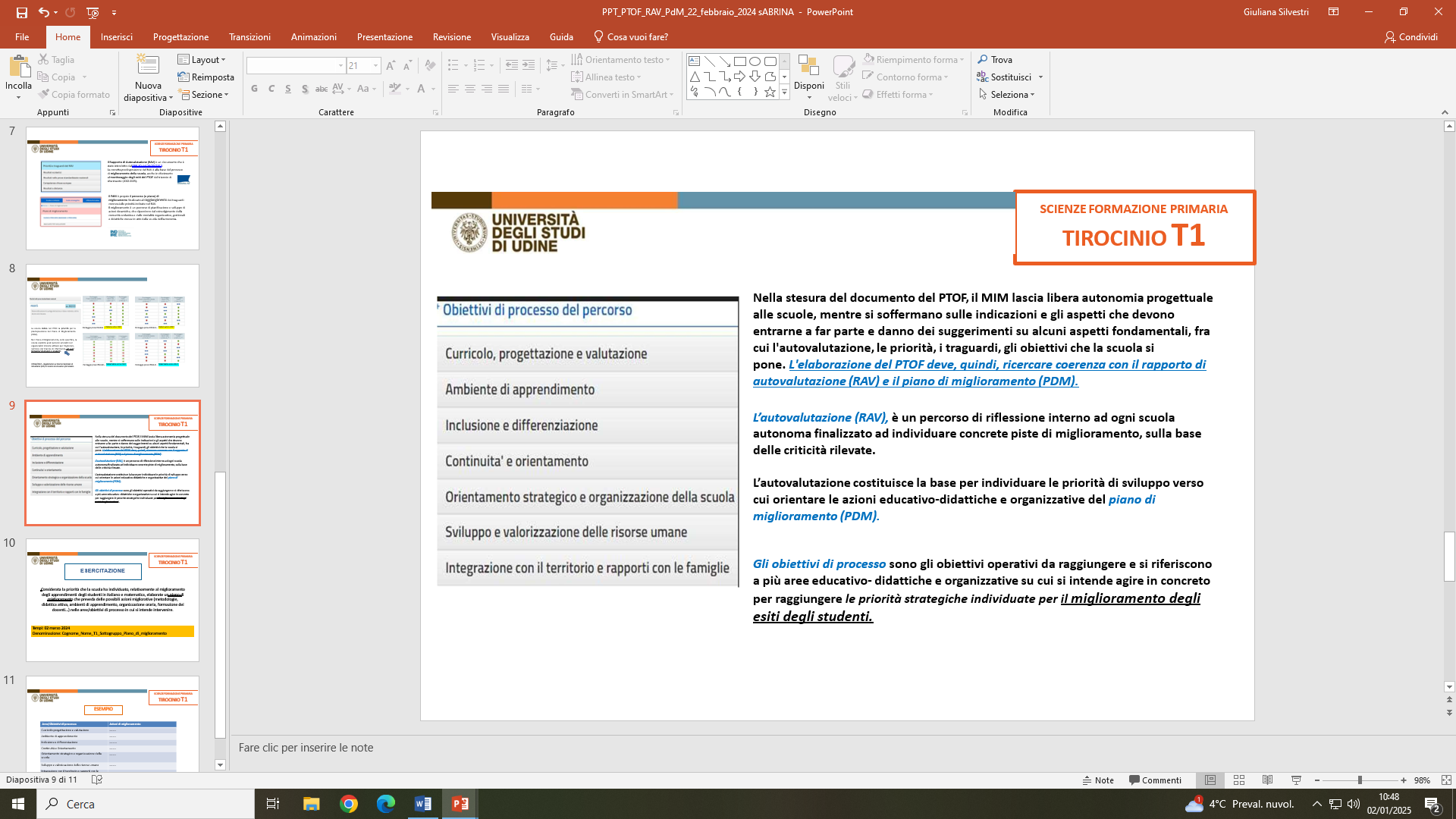 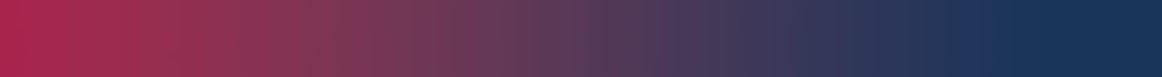 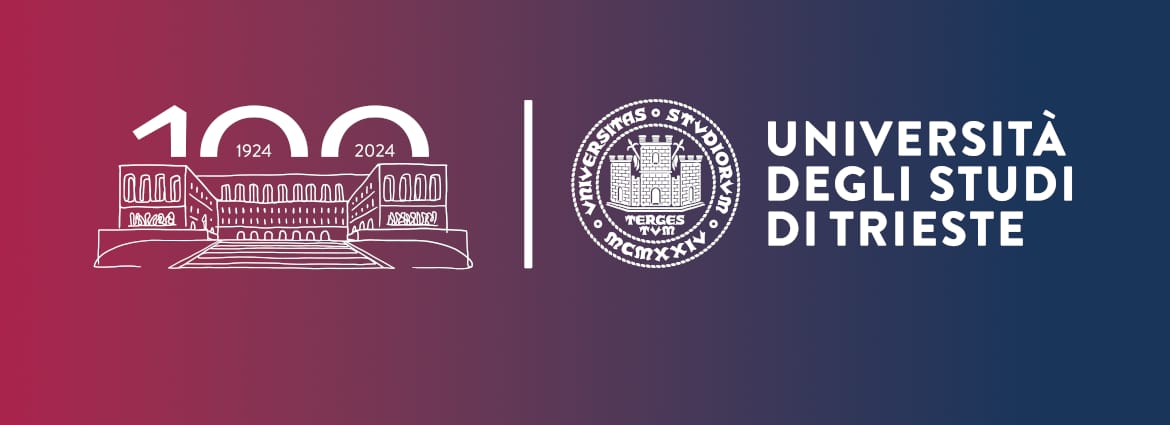 SCIENZE DELLA FORMAZIONE PRIMARIA
TIROCINIO SECONDO ANNO – T1
ESEMPIO 
(Aree e azioni correlate da considerare per la stesura di un PdM)
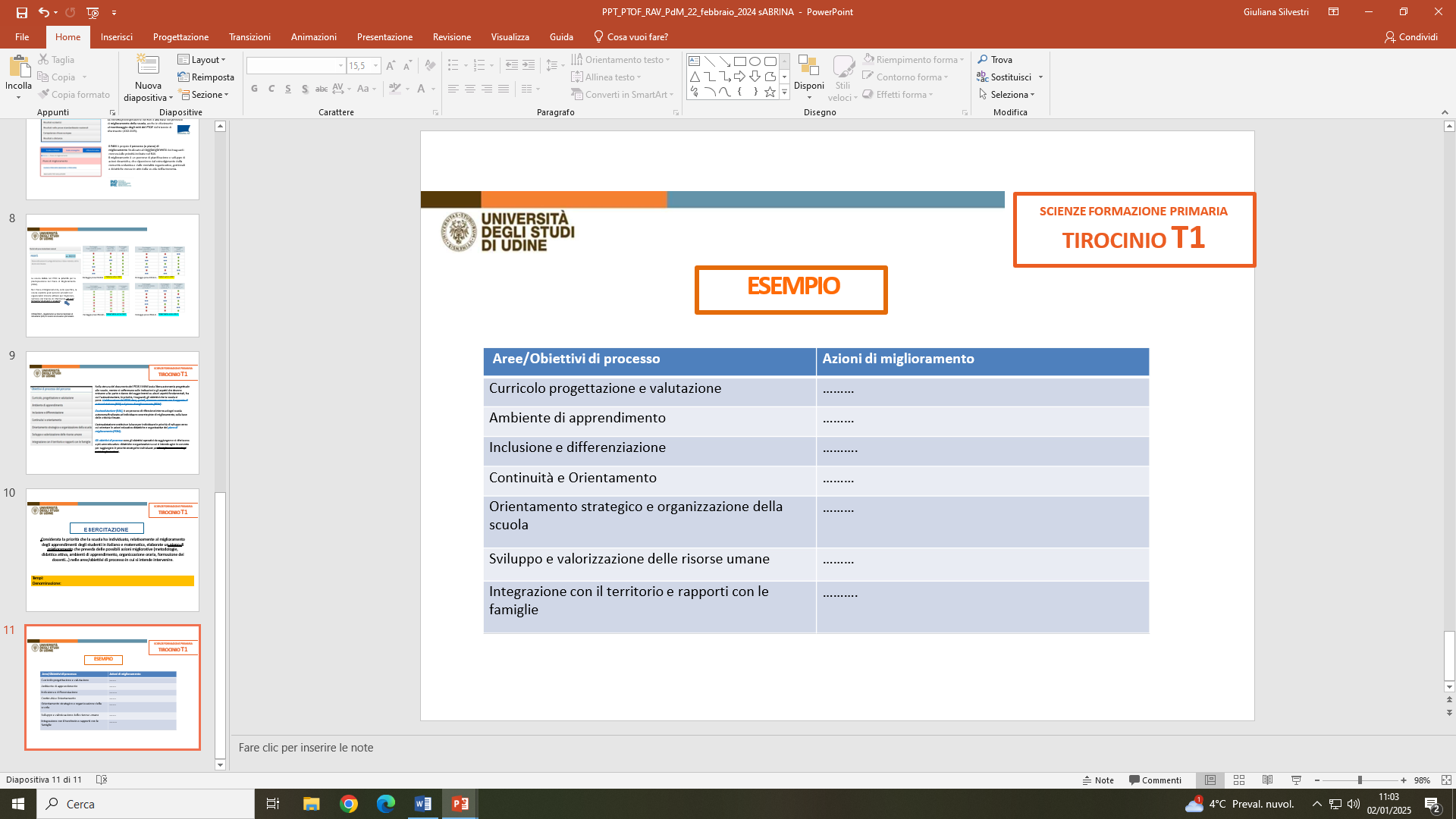 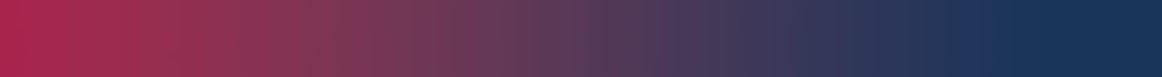 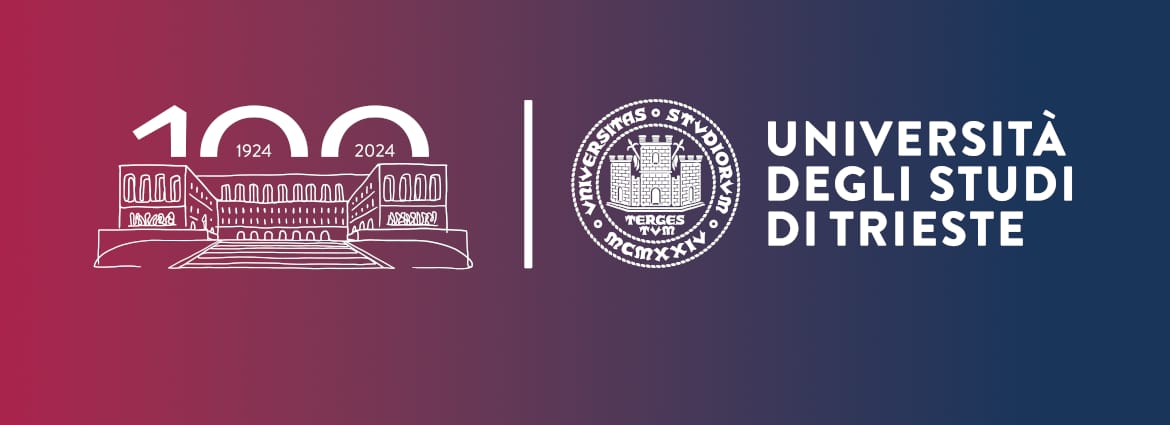 SCIENZE DELLA FORMAZIONE PRIMARIA
TIROCINIO SECONDO ANNO – T1
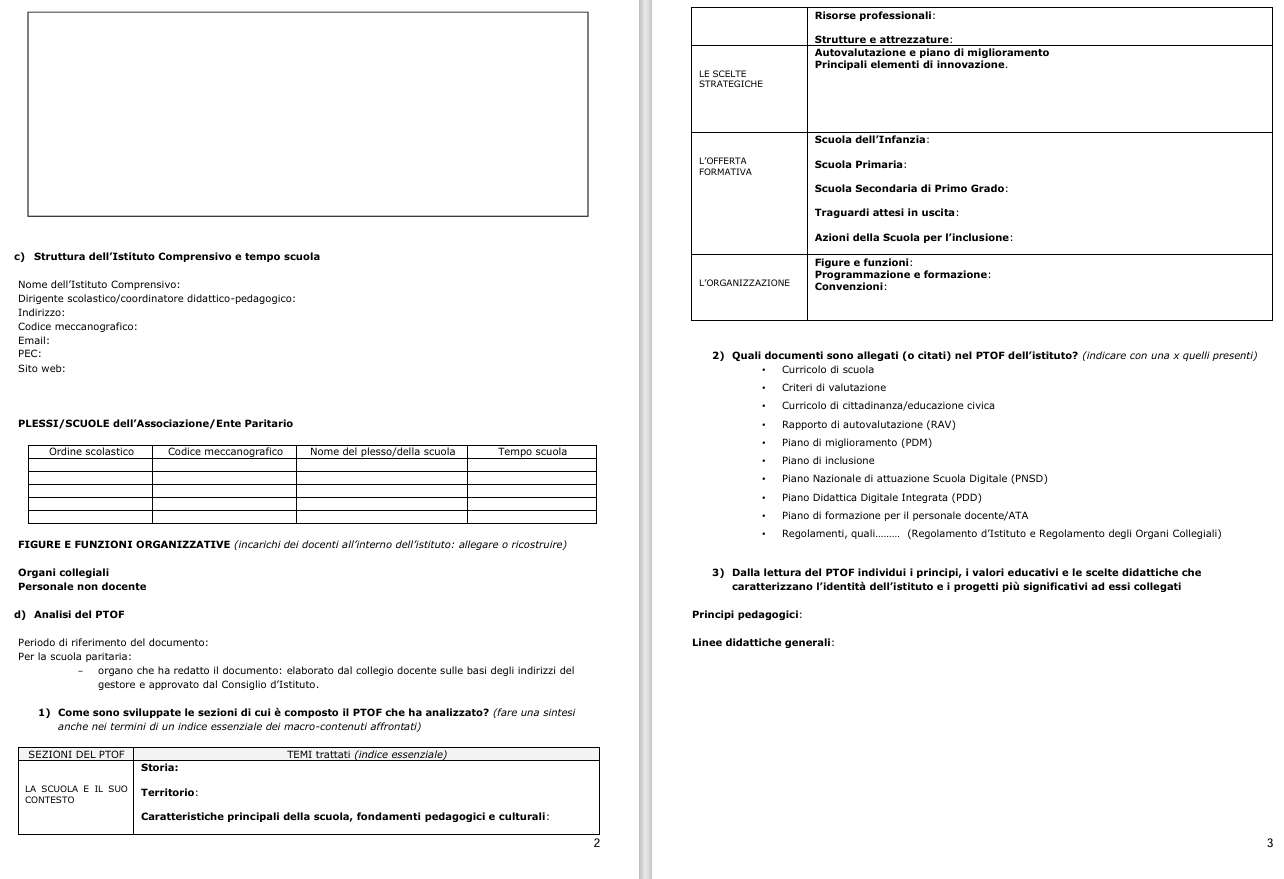 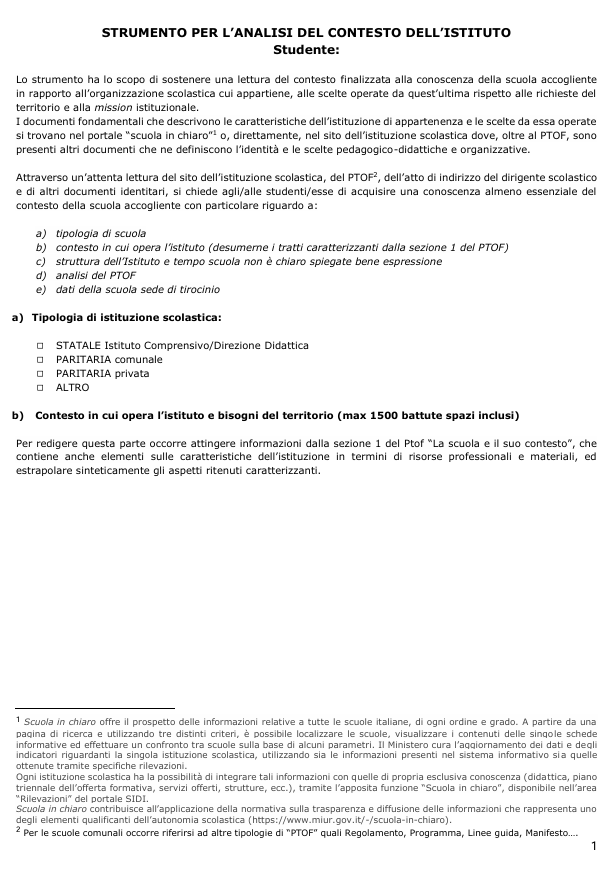